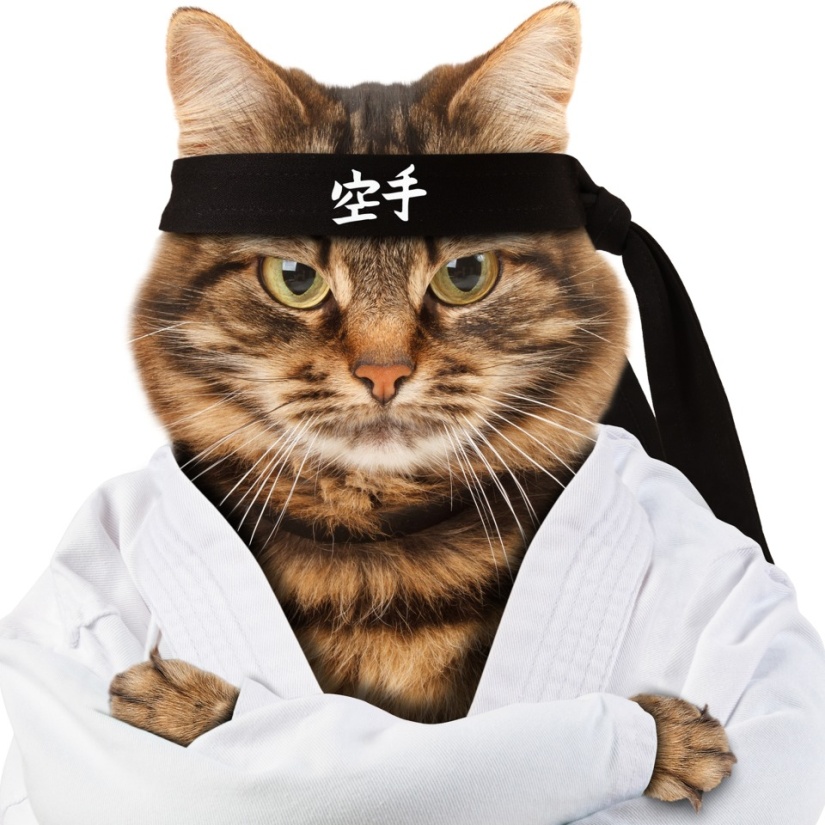 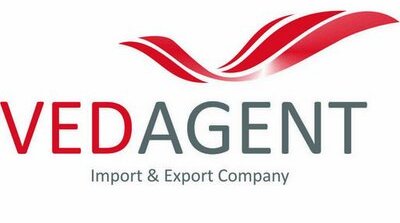 Секреты экспортного кун-фу
Анна Андрющенко, АО «ВЭД Агент»
Анна Андрющенко

Практик, руководитель отдела ВЭД
Бизнес-тренер, спикер событий по ВЭД в России и в мире, тренер МВА, автор Школы ВЭД
Востоковед, мастер традиционного кун-фу
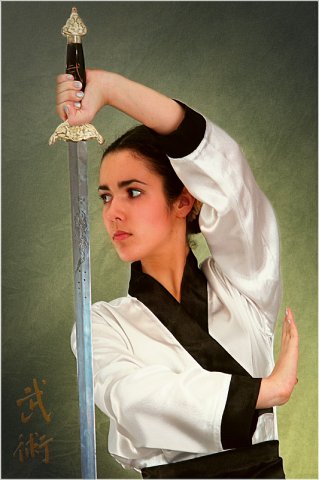 «ВЭД АГЕНТ»
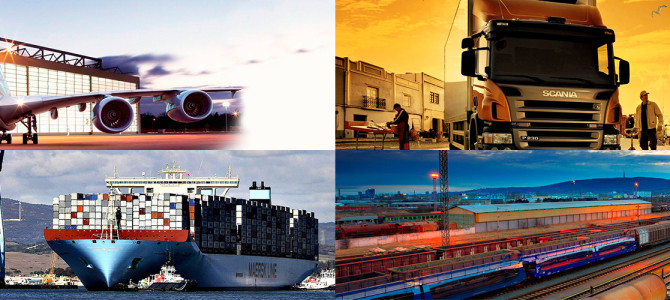 Крупнейший оператор ВЭД Сибири
Представительства в ЕС и КНР

2019 год – оформлено грузов на 70 млн.$

Более 3500 TEU в год

Член более чем 10 ТПП РФ
Член Шанхайской ассоциации международной логистики
Член Всекитайской ассоциации логистики и закупок
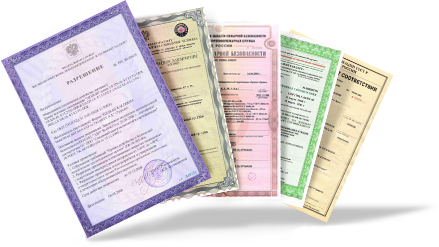 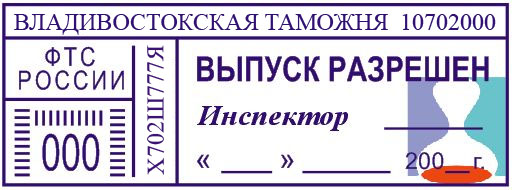 Приемы экспортного КУН-ФУ
Сдержать восторг от роста валют
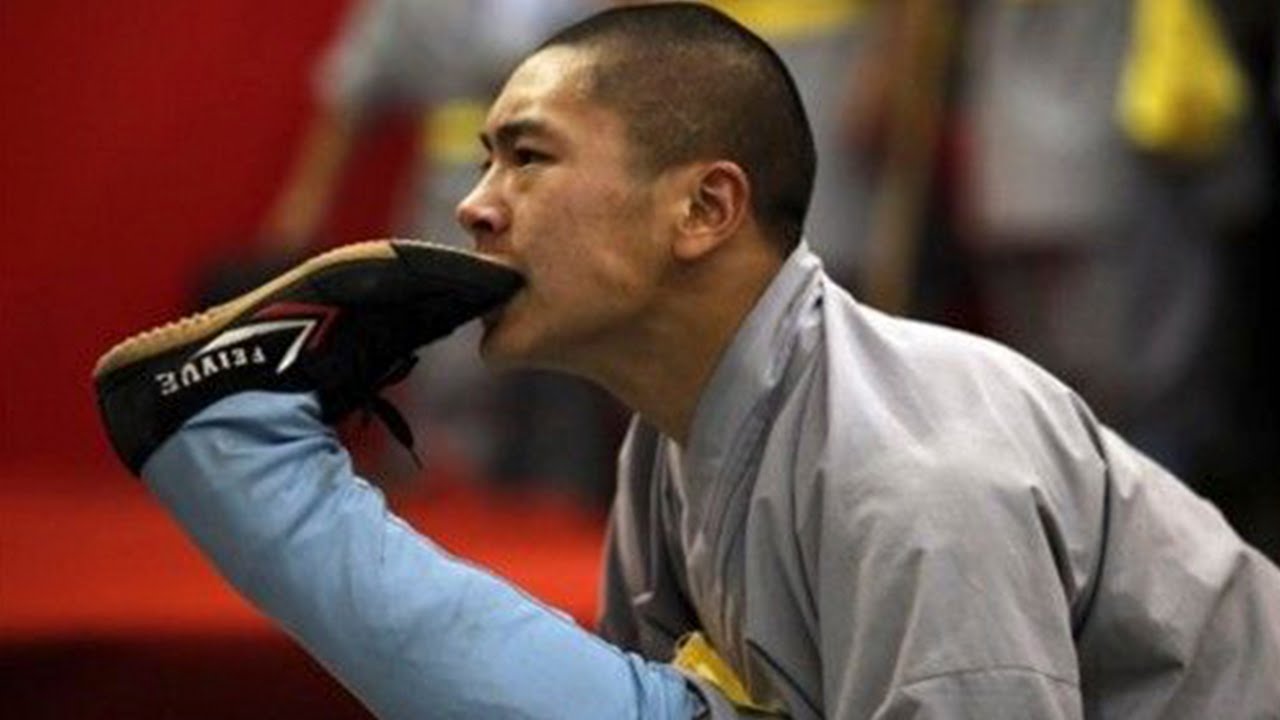 Приемы экспортного КУН-ФУ
Удержать цену и не потерять лицо
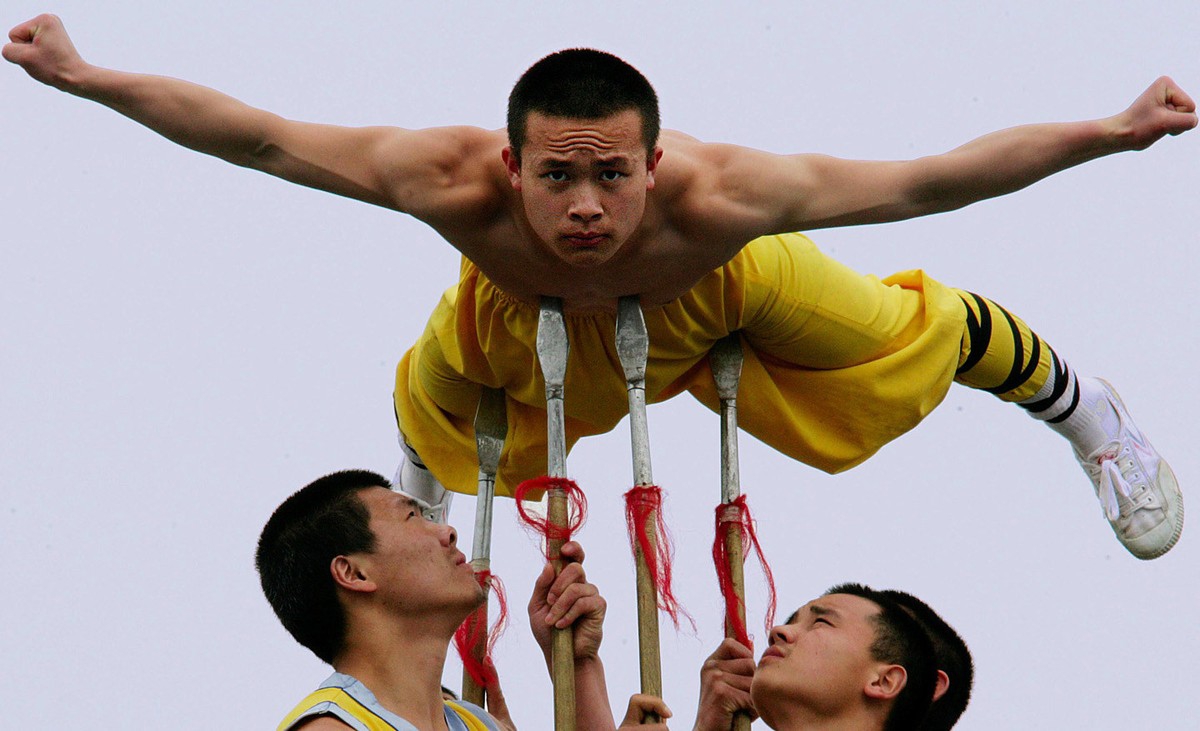 Секрет мастеров №1
«Найди истоки и расширь их»
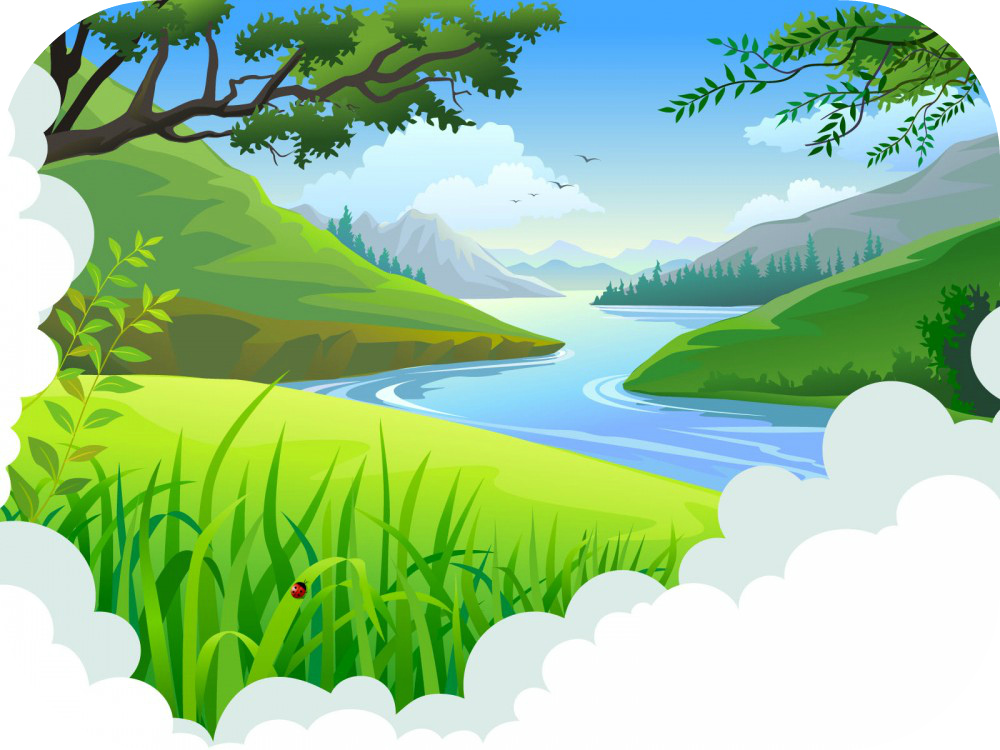 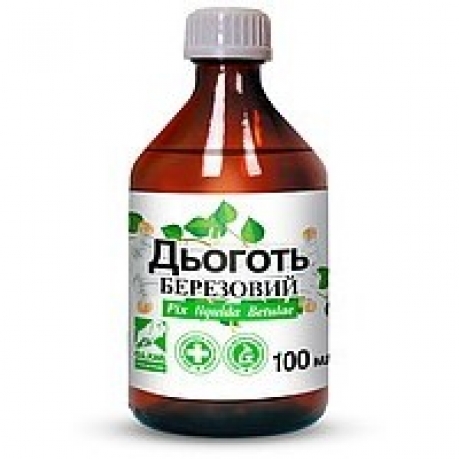 Секрет №2
«Начинай с малого, стремись к большему»
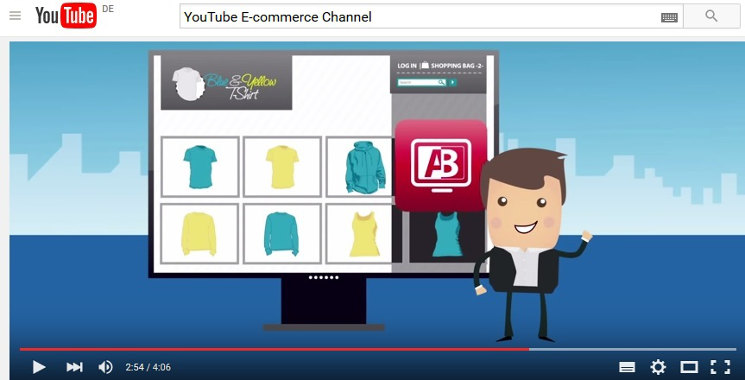 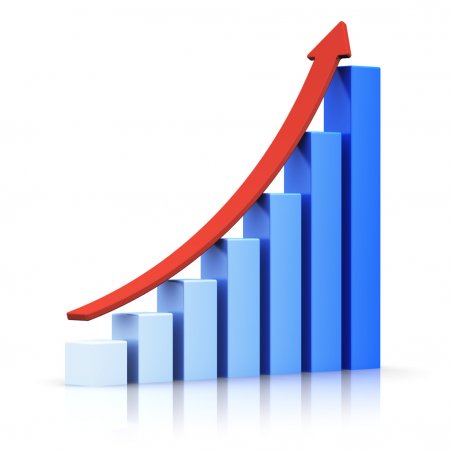 Секрет №3
«Раскрой хвост павлина»
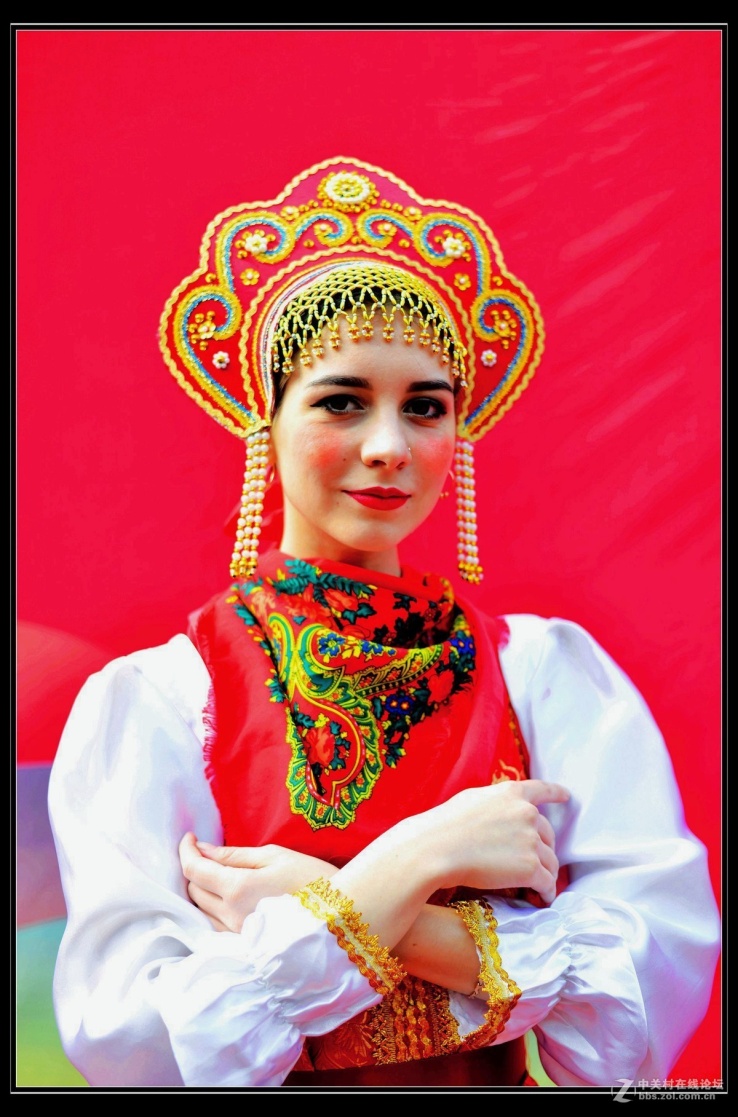 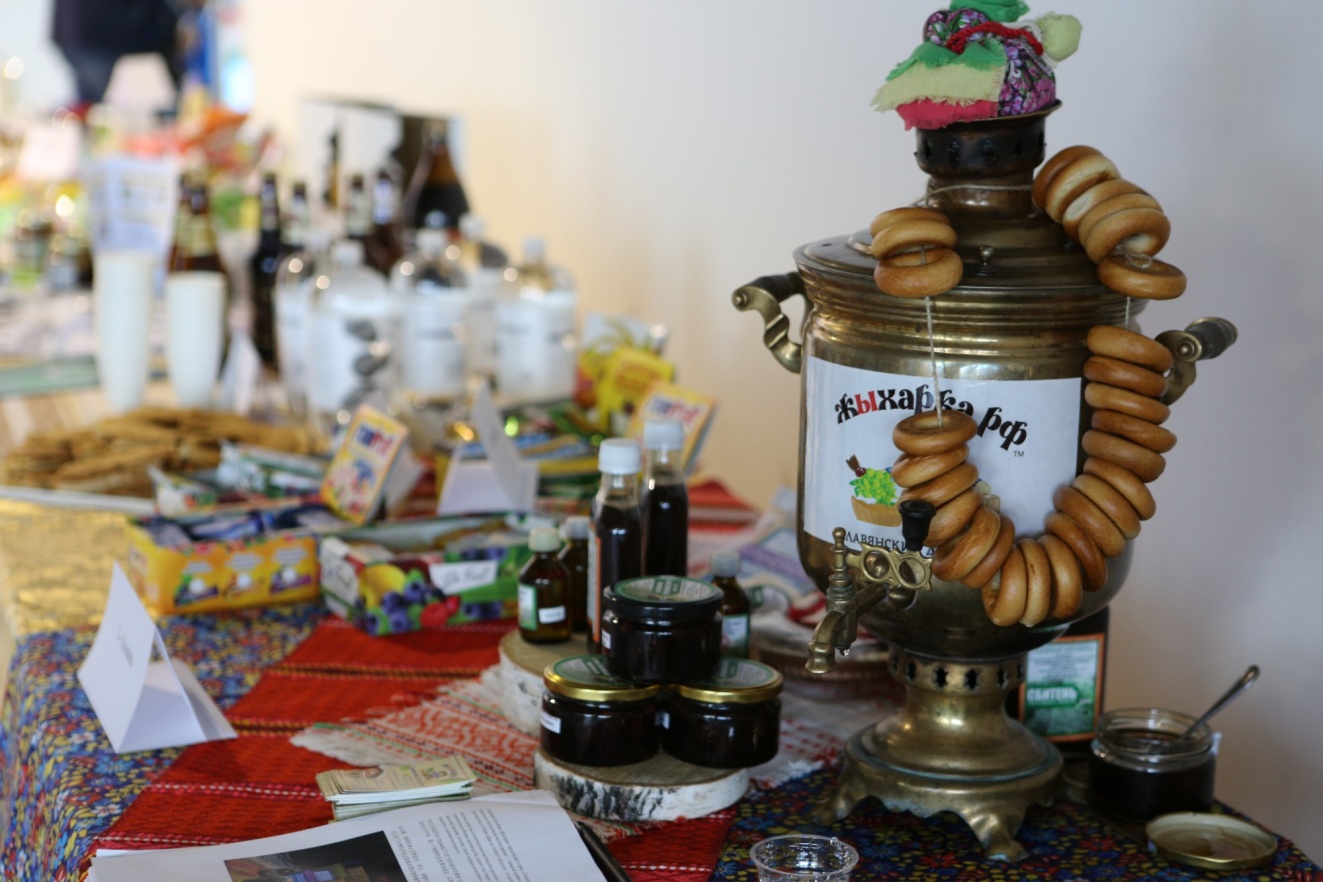 Секрет №4
«Найди слабое место»
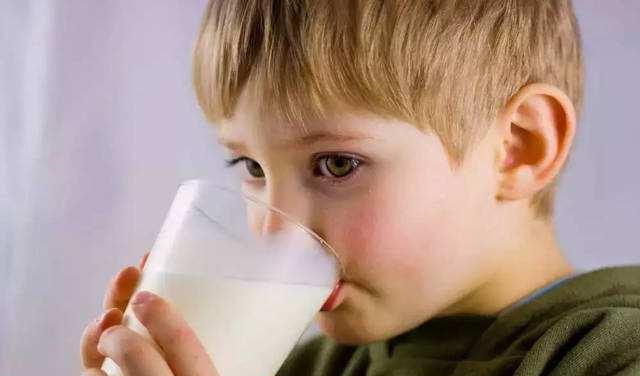 Секрет №5
«Подражай противнику»
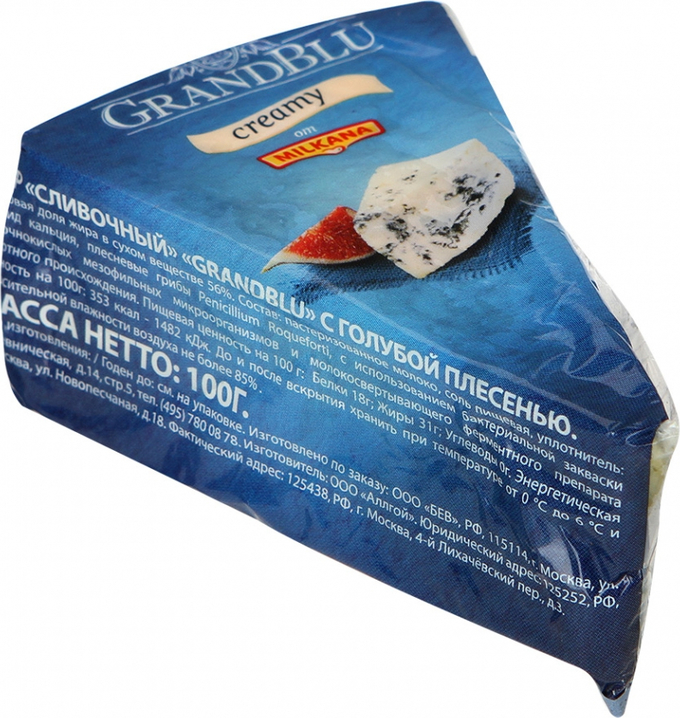 Секретный секрет
«Можешь делегировать – делегируй»
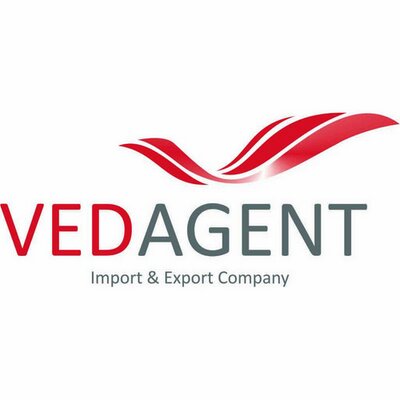 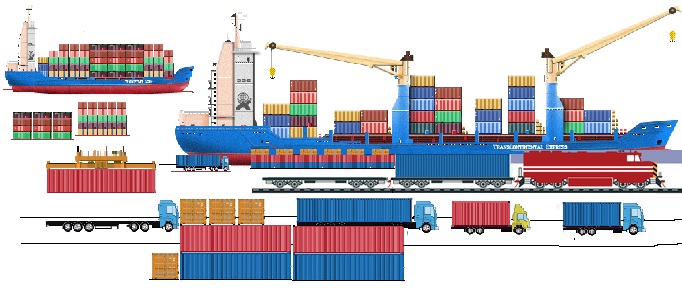 Да прибудет с Вами сила
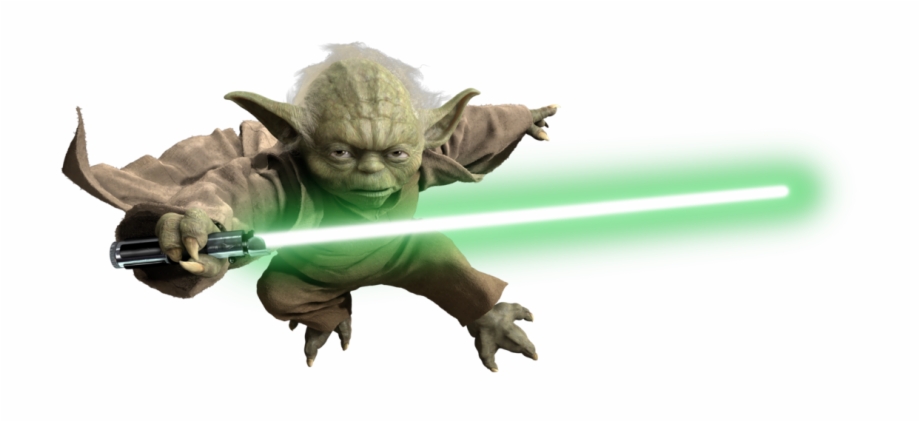 Андрющенко Анна
8-923-225-8889
anna@vedagent.ru
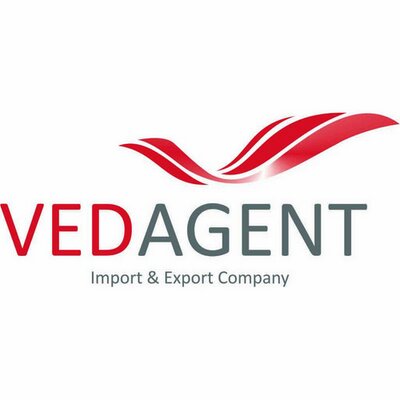 АО «ВЭД Агент»
3-284-384
info@vedagent.ru